Naděje v češtině a českém znakovém jazyce
Anna Polenská, 19. 2. 2017. Úvod do kognitivní lingvistiky
Úvod – psychologický pohled
kategorizace emocí je u různých autorů značně odlišná
většina naději nezařazuje k základním emocím, ale k vyšším
někteří nezařazují mezi emoce vůbec (další možnosti: motiv, stav, dispozice, ctnost, …)
Některé definice:

Na budoucnost orientovaná víra , touha, představy spojené s vytouženým výsledkem, který je nejistý, ale možný
Understanding Other-Oriented Hope

trvalé přesvědčení o vyplnění vlastních vroucích přání
Insight and Responsibility

pozitivní emoční stav, který je založený na vzájemném vztahu mezi Snahou a Cestou
Handbook of Hope: Theory, Measures, and Applications
Naděje a tělo:

Obvykle není spojována s výraznými tělesný mi projevy (jako jsou například u hněvu nebo nervozity)

Hraje významnou roli při léčbě a uzdravování (týká se tělesného i duševního zdraví)
Naděje u Wierzbické:
Naděje náleží do první skupiny (stalo se něco dobrého a příbuzné koncepty) 
Vztahuje se k budoucnosti
Něco po čem toužíme,přejeme si
Budoucnost neznáme
(částečná) paralela se strachem
Naděje v křesťanství
Je velmi důležitým tématem
Patří mezi tři základní ctnosti

A tak zůstává víra, naděje, láska – ale největší z té trojice je láska. 
 	1. Korintským 13
Naděje v textech Václava Havla
Bakalářská práce - Michaela Stará:
Pojem NADĚJE v textech Václava Havla

Naděje jako vnitřní skutečnost
Opozice: naděje x lhostejnost
Naděje v češtině
Etymologie
díti – prvotní význam: položiti, klásti někam, umístiti
nadíti –původní význam: nadíti něco na něco, 
	nasaditi , navléci
nadíti se z na-dějati se - v přeneseném významu: naklásti se na nějakou oporu - spolehnout se
na-děja 
Etymologický slovník jazyka českého

vyskytuje se i v dalších slovaských jazycích 
nař. ruština: naděžda→ Naděžda
Význam ve slovnících
Slovník spisovné češtiny
naděje, -e ž 1. víra, důvěra v něco příznivého2. osoba (osoby), událost ap., o kt. se věří, že splní příznivé očekávání

Slovník spisovného jazyka českého 
naděje (bás. též naděj), -e ž. 
    1. očekávání, že nastane něco příznivého, důvěra v něco příznivého; doufání: 2. kniž. osoba, zř. věc, od níž se něco očekává
Synonyma 
Očekávání, doufání, vyhlídka, perspektiva
Antonymum: beznaděj

Tezaurus jazyka českého
sen, důvěra v budoucnost, očekávání, příslib,
nadějný člověk, nadějeplný, slibovat,  …
Frazeologie - metafory
Slovník české frazeologie a idiomatiky
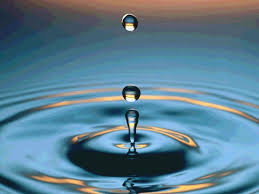 Naděje je předmět
vzít, brát
mít, nabýt, 
dávat , dostat 
dělat
vkládat, klást v něco
zbavit, pozbýt, vzdát se
zmařit 
…
Naděje je živý tvor
Žít,  ožít
Budit v někom naději

Smrtelný tvor:
Naděje umírá poslední
Pohřbít své naděje

Tvor, o kterého je třeba se starat:
Chovat
Kojit

+ Naděje je rostlina: planá
Naděje je světlo
svitla mu naděje
jiskra
paprsek
záblesk
Blýská se na lepší časy
Naděje je kapalina
kapka
kojit se nadějí
vlít naději do žil
Nadě je limitovaný zdroj
vzdát se vší naděje
zbavit někoho poslední naděje
nulová naděje



žít v naději
být v naději – těhotná
Nadě je místo
Metonymie
Slovník spisovné češtiny
osoba (osoby), událost ap., o kt. se věří, že splní příznivé očekávání: mládež — naděje národa

-nositel naděje je označen jako naděje samotná
Naděje v ČZJ
Varianty znaku naděje
Základní varianta znaku naděje


Jazykový materiál:
přímá elicitace (12 osob), slovníky, videa
uživatelé se lišili v názoru na přesnou podobu znaků
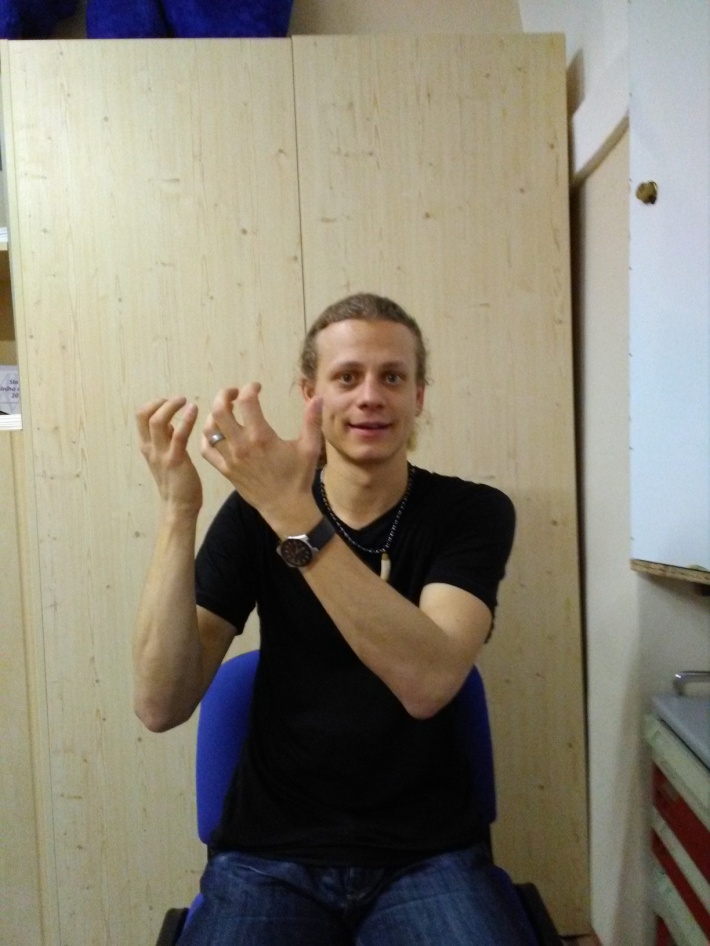 Porovnání znaků naděje, doufat, žádost
manuální složka stejná nebo podobná
liší se mluvní komponenty

získány byly následující varianty:
Orientační metafora
Jedna rovina (vyšší)
Naděje, doufat,  žádost
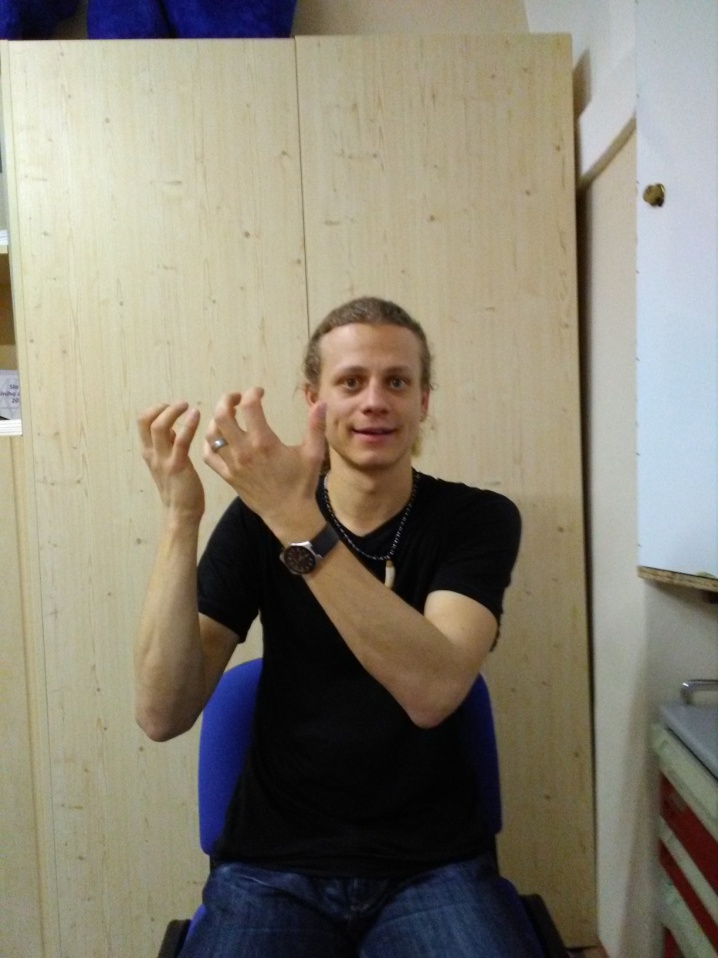 Orientační metafora
Dvě roviny
naděje směřuje vzhůru (k nebi, k Bohu,…)
žádost-nižší rovina
(+doufat-obě dvě možnosti) 

Podle kontextu
v běžném projevu žádost i naděje ve stejné, nižší rovině
ale v náboženském kontextu naděje směřuje vzhůru
Orientační metafora
Tři roviny (sestupně)
Naděje
Doufat
žádost
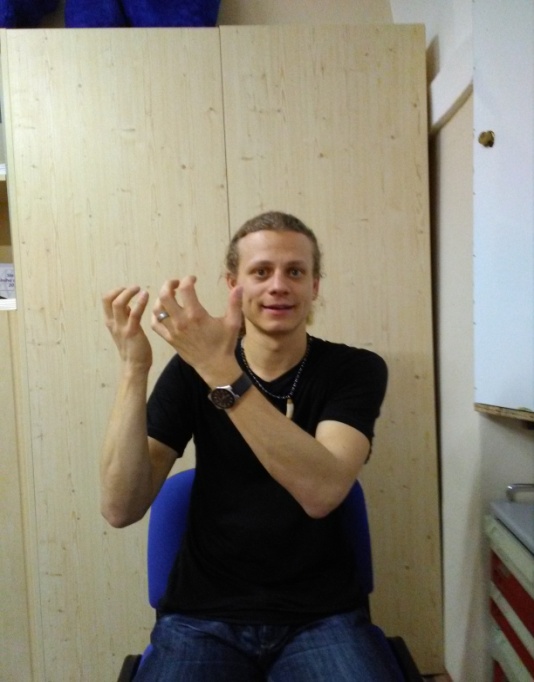 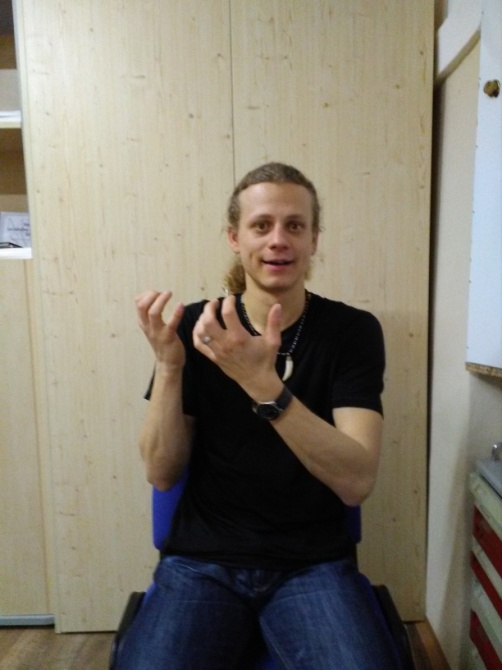 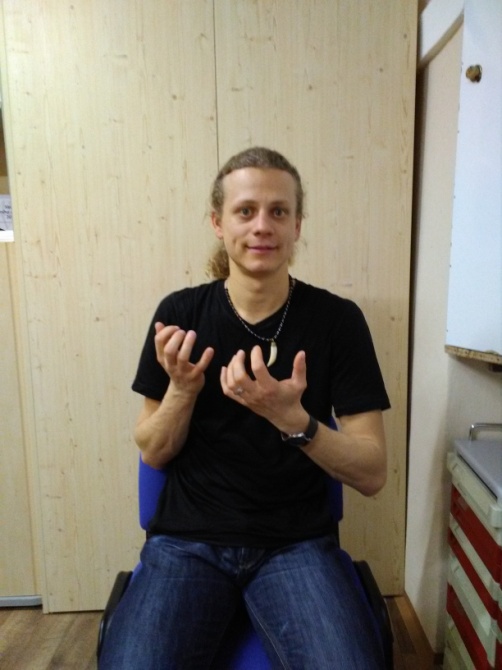 Dvě formy žádosti
Žádat, (prosit) - o výsledku rozhoduje někdo jiný






Žádost, žádat, požadavek
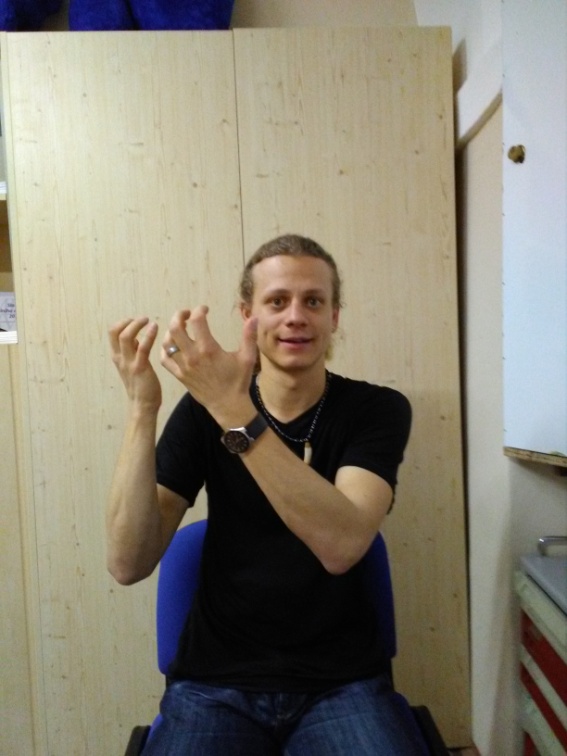 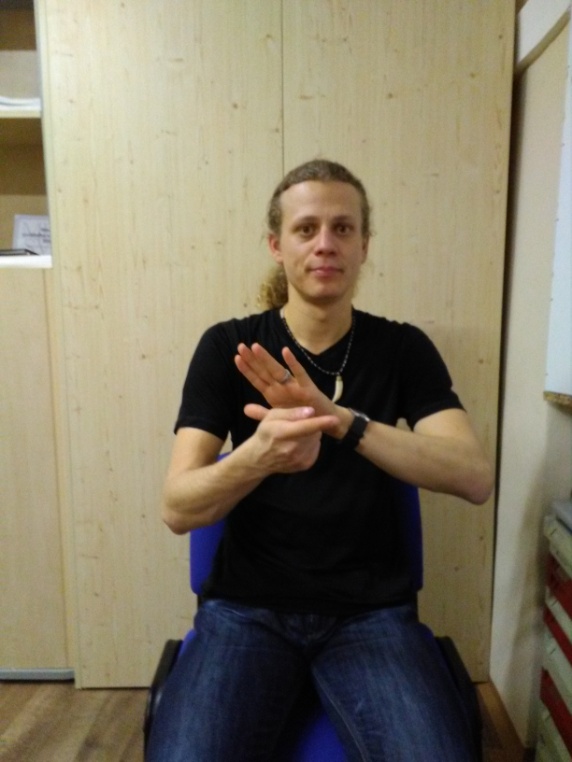 Varianty znaku doufat
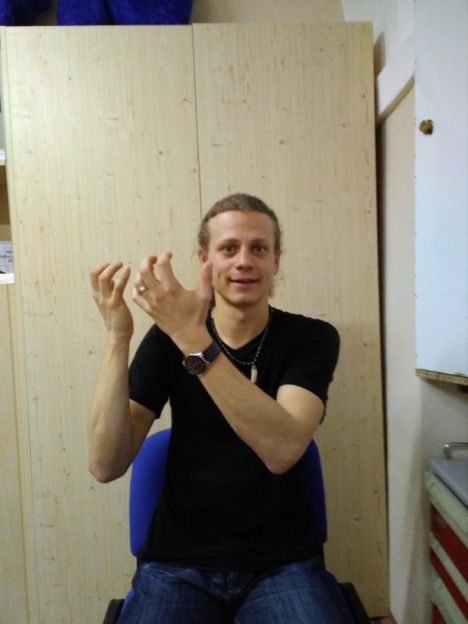 Doufat-základní varianta
Doufat-varianta se zavíráním





Doufat-přejatý znak (BSL, …)
(+Doufat  x  zoufat)
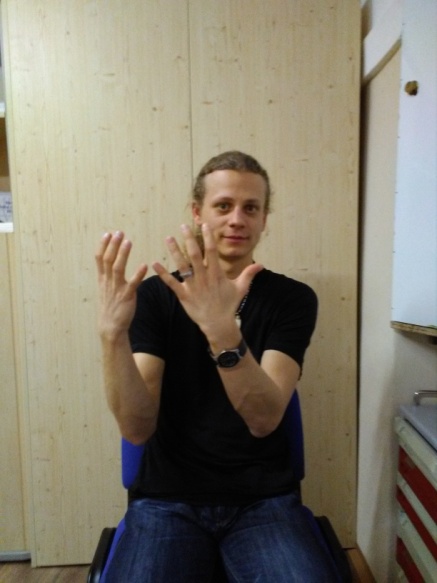 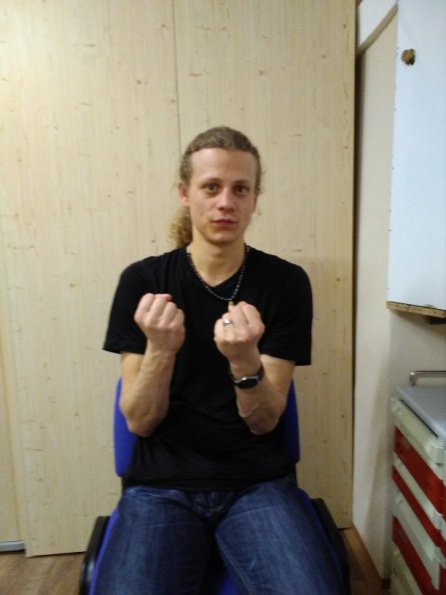 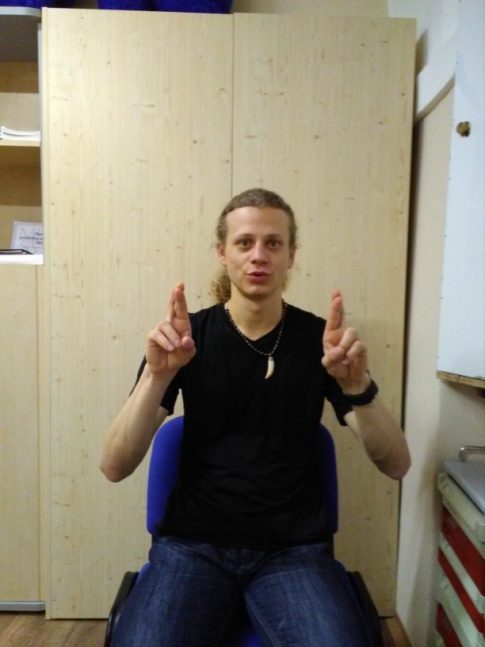 Závěr – sociální kontext
Slovo naděje se vyskytuje v názvech dobročinných, charitativních, neziskových organizací…

Například:
Naděje
Kapka naděje
Neslyšící s nadějí
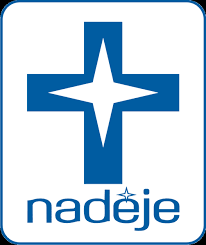 Immanuel Kant
Nebesa dala lidem jako rovnováhu proti mnoha starostem života tři věci: naději, spánek a smích
Zdroje
ČERMÁK, F. A. K.: Slovník české frazeologie a idiomatiky
Erikson, E. Insight and Responsibility
Gabrielová , D.. Slovník znakové řeči 
Howell, Andrew J., Larsen, Denise J. Understanding Other-Oriented Hope 
KLÉGR, A.: Tezaurus jazyka českého: slovník českých slov a frází souznačných, blízkých a příbuznýc
Machek, V. Etymologický slovník jazyka českého
Zdroje ll
Nakonečný, M. Emoce
Marie Ocisková, Irena Sobotková , Ján Praško , Vladimír Mihál. Standardizace české verze Škály dispoziční naděje pro dospělé
Potměšil, M.. Všeobecný slovník českého znakového jazyka
Snyder, R. Handbook of Hope: Theory, Measures, and Applications
Ústav pro jazyk český. Slovník spisovné češtiny pro školu a veřejnost,
Zdroje lll
Ústav pro jazyk český. Slovník spisovného jazyka českého
Wierzbicka, A. Emotions across languages and cultures
www.tichezpravy.cz

Fotografie:
Díky figurantovi Milanovi Fritzovi